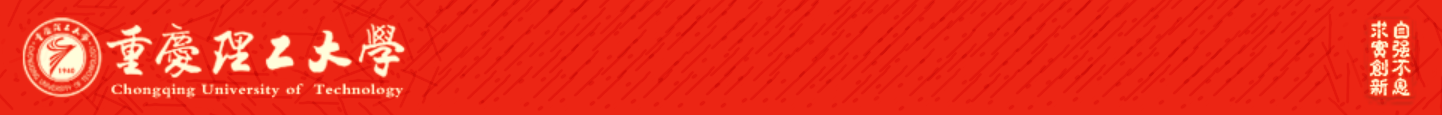 Chongqing University of Technology
ATAI
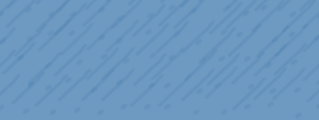 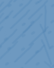 Advanced Technique of Artificial  Intelligence
Chongqing University of Technology
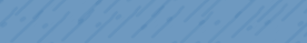 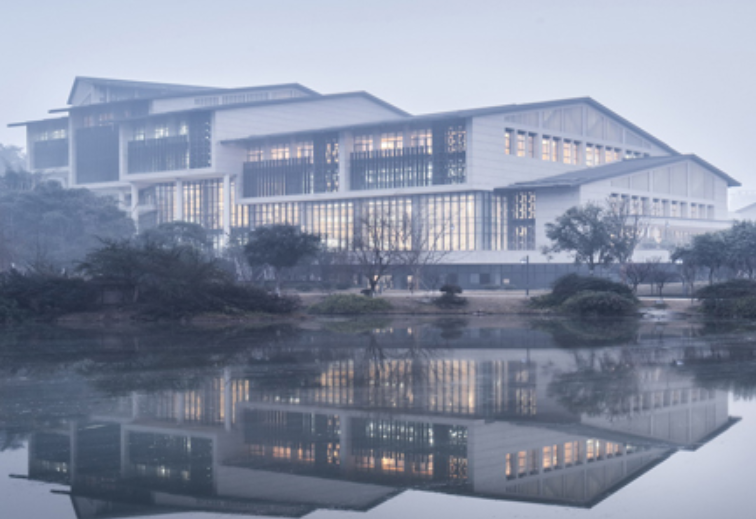 Reinforcement Learning
Hongyang Song
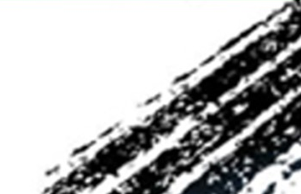 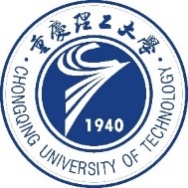 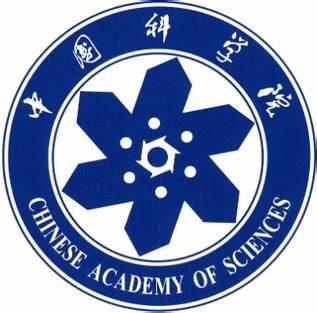 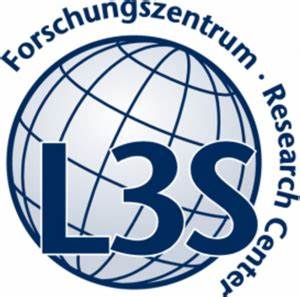 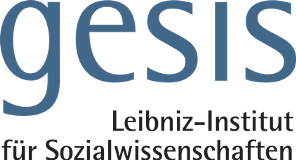 1
Outline
Basic
Baseline Techniques
Basic
Machine Leaning
 Supervised Learning
 Unsupervised Learning
 Reinforcement Learning
	Reinforcement learning is learning what to do--how to map situations to actions--so as to maximize a numerical reward signal.
	强化学习是智能体学习如何在环境中采取一系列行为，从而获得最大化的累积回报。强化学习是从环境状态到动作的映射的学习，我们把这个映射称为策略。
Basic
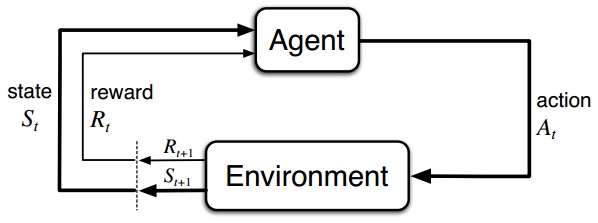 强化学习特征：
Trail-and-error(试错法搜索): 没有直接的指导信息，智能体要以不断与环境进行交互，通过试错的方式来获得最佳策略。

delayed reward(延迟奖励): 指智能体做出行为后才知道获得正回报还是负回报。
Basic
return:描述了从时间t 起的总折扣奖励
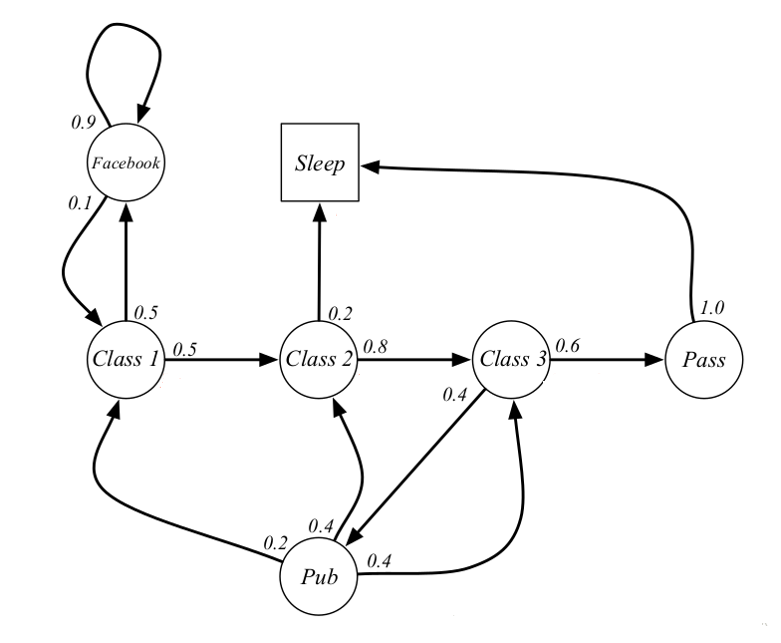 Basic
Markov Process(马尔科夫过程):
从时间t 起的总折扣奖励
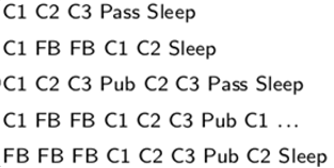 [Speaker Notes: 为了数学上使得reward之和收敛，此处选择了一个折扣因子 0=<γ<=1
模型（转移概率）不够完备，选择γ 可以减小未来reward对return的影响]
Basic
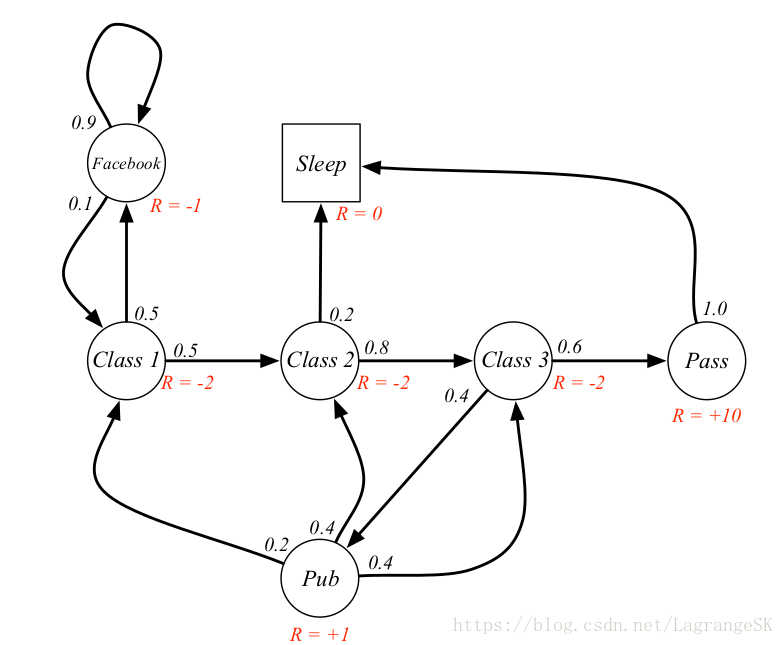 Markov Reward Process(马尔科夫奖励过程):
state value function:
action value function:
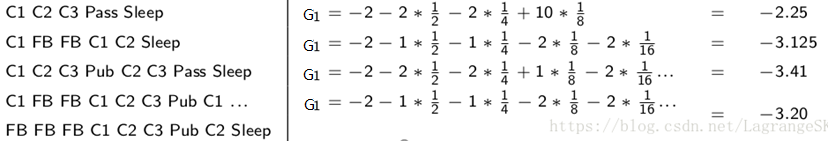 Basic
Markov Decision Process(马尔科夫决策过程) :
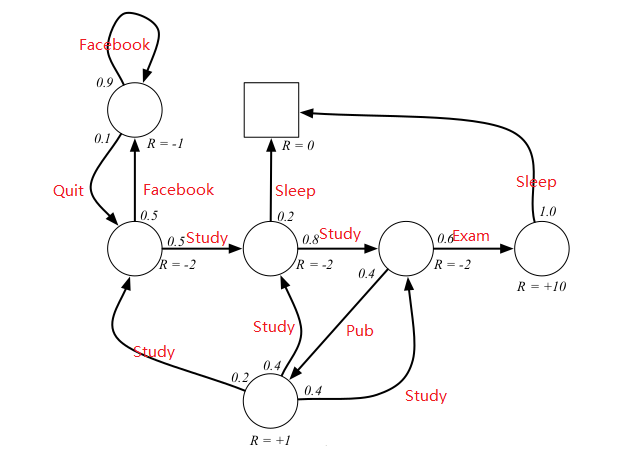 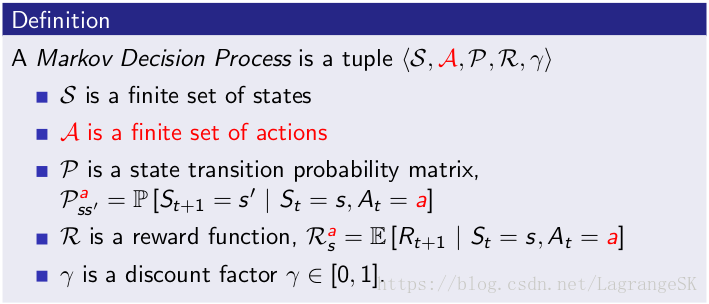 Basic
Bellman Equation(贝尔曼等式):
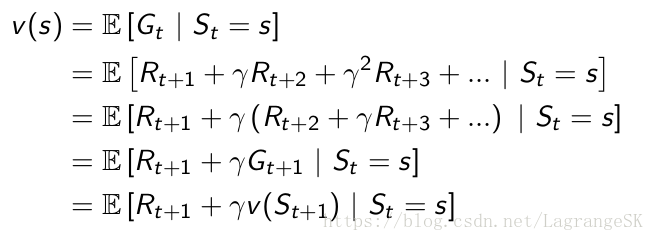 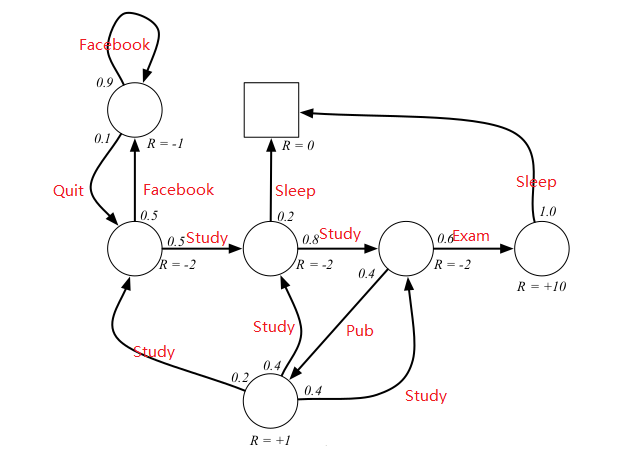 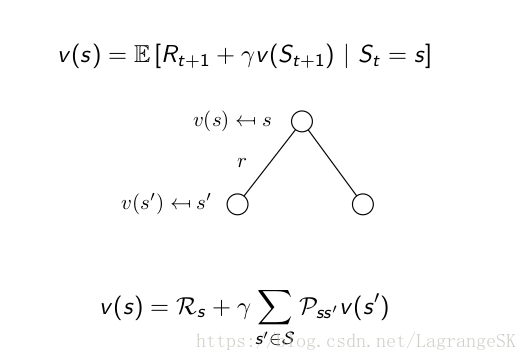 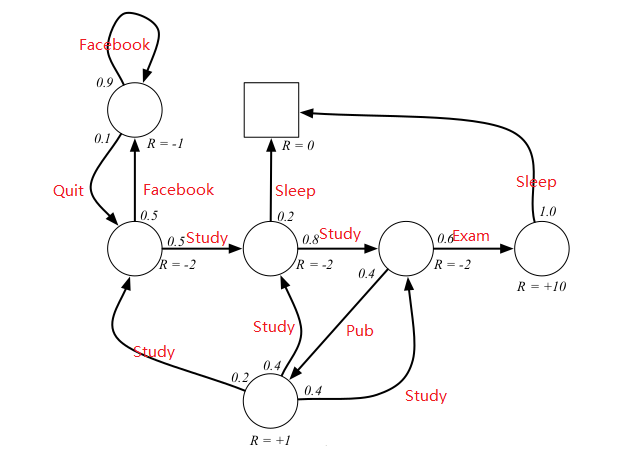 Basic
Bellman Exception Equation(贝尔曼期望方程):
action to state:
state to action:
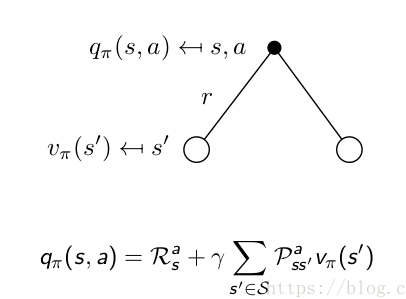 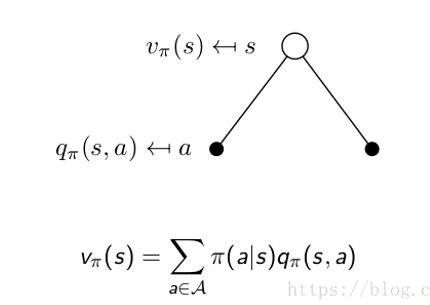 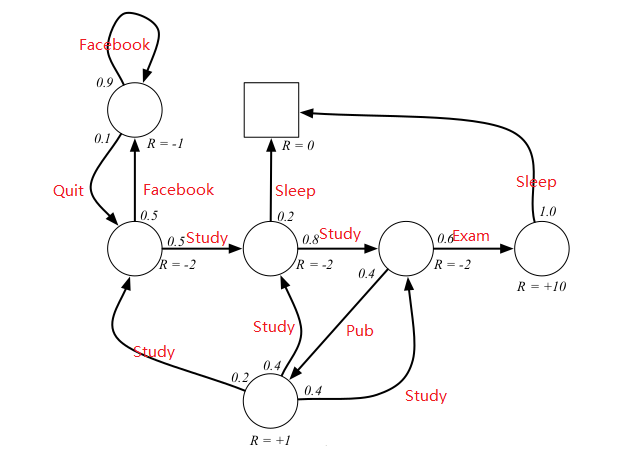 Basic
Bellman Exception Equation(贝尔曼期望方程):
action to action:
state to state:
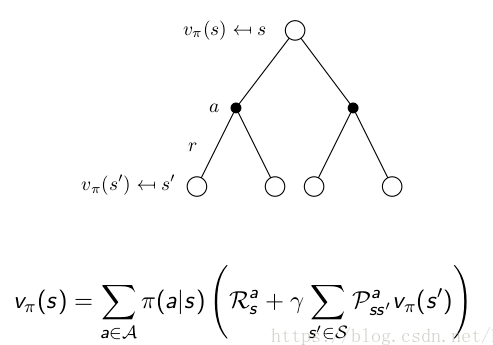 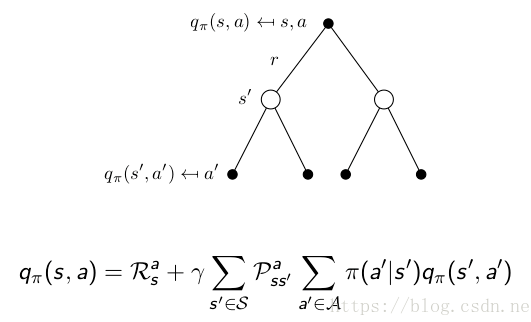 Basic
Bellman Exception Equation(贝尔曼期望方程):
给定一个策略 π，求解 state-value function vπ(s)
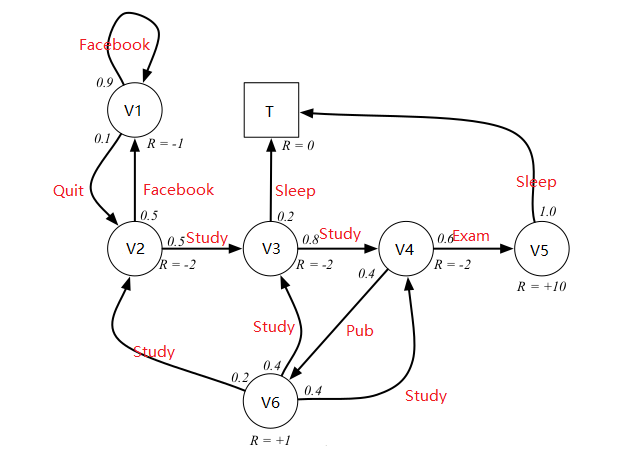 Basic
Bellman Exception Equation(贝尔曼期望方程):
给定一个策略 π，求解 state-value function vπ(s)
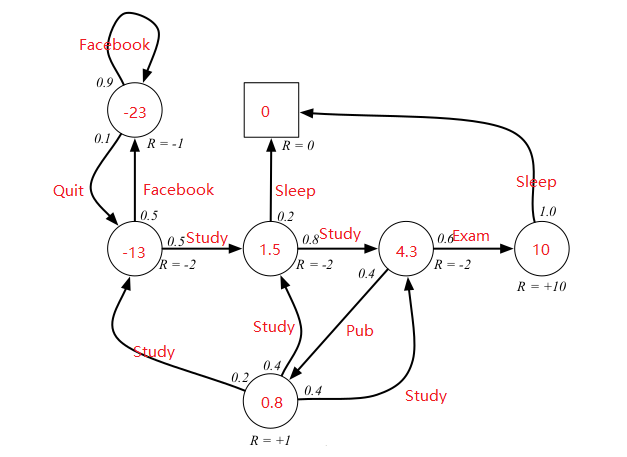 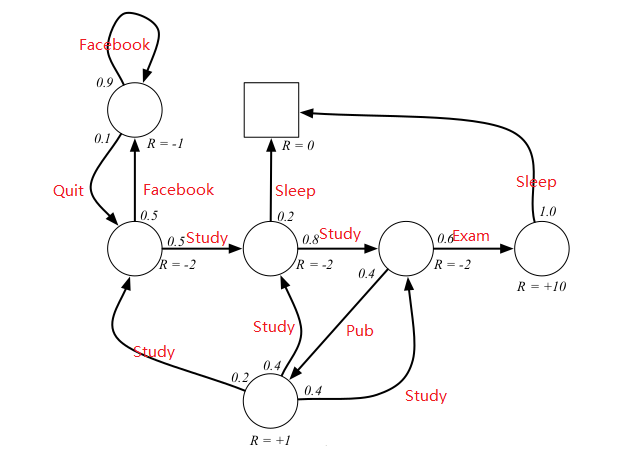 Basic
Bellman Optimality Equation(贝尔曼最优方程):
action to state:
state to action:
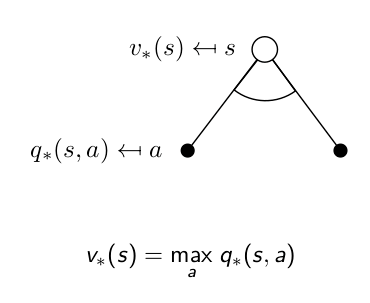 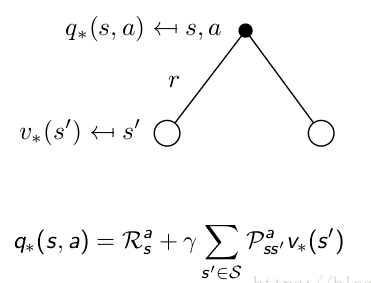 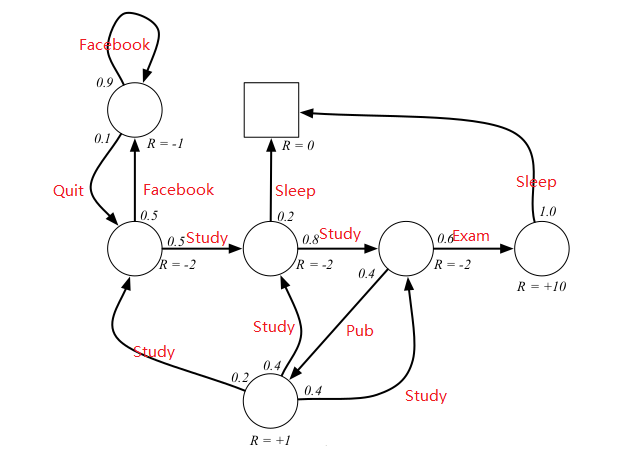 Basic
Bellman Optimality Equation(贝尔曼最优方程):
action to action:
state to state:
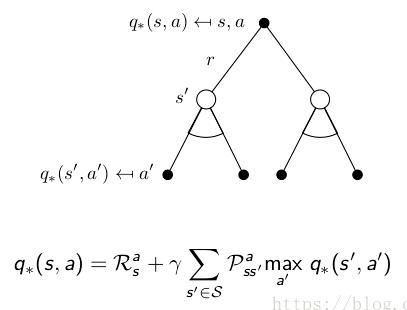 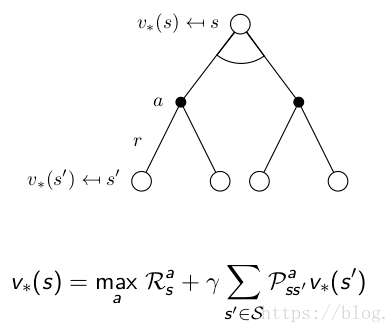 Basic
summary:
Bellman Exception Equation:
Prediction: 给定一个策略 π，求解 state-value function vπ(s)
Bellman Optimality Equation:
Control: 给定一个策略π，求解最优策略π∗
[Speaker Notes: 前者试图找到更好的值函数来表达策略，后者基于这个更好的值函数来找到更好的策略；]
Baseline Techniques
Dynamic Programming 动态规划

Monte Carlo 蒙特卡罗

Temporal Difference Learning 时序差分法

TD之Q-Learning

TD之Sarsa
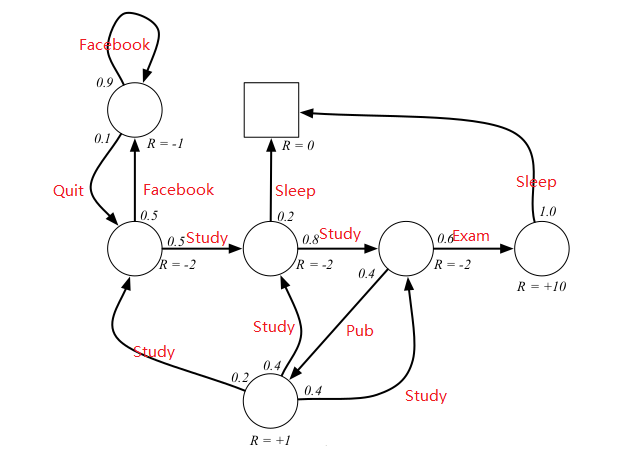 Baseline Techniques
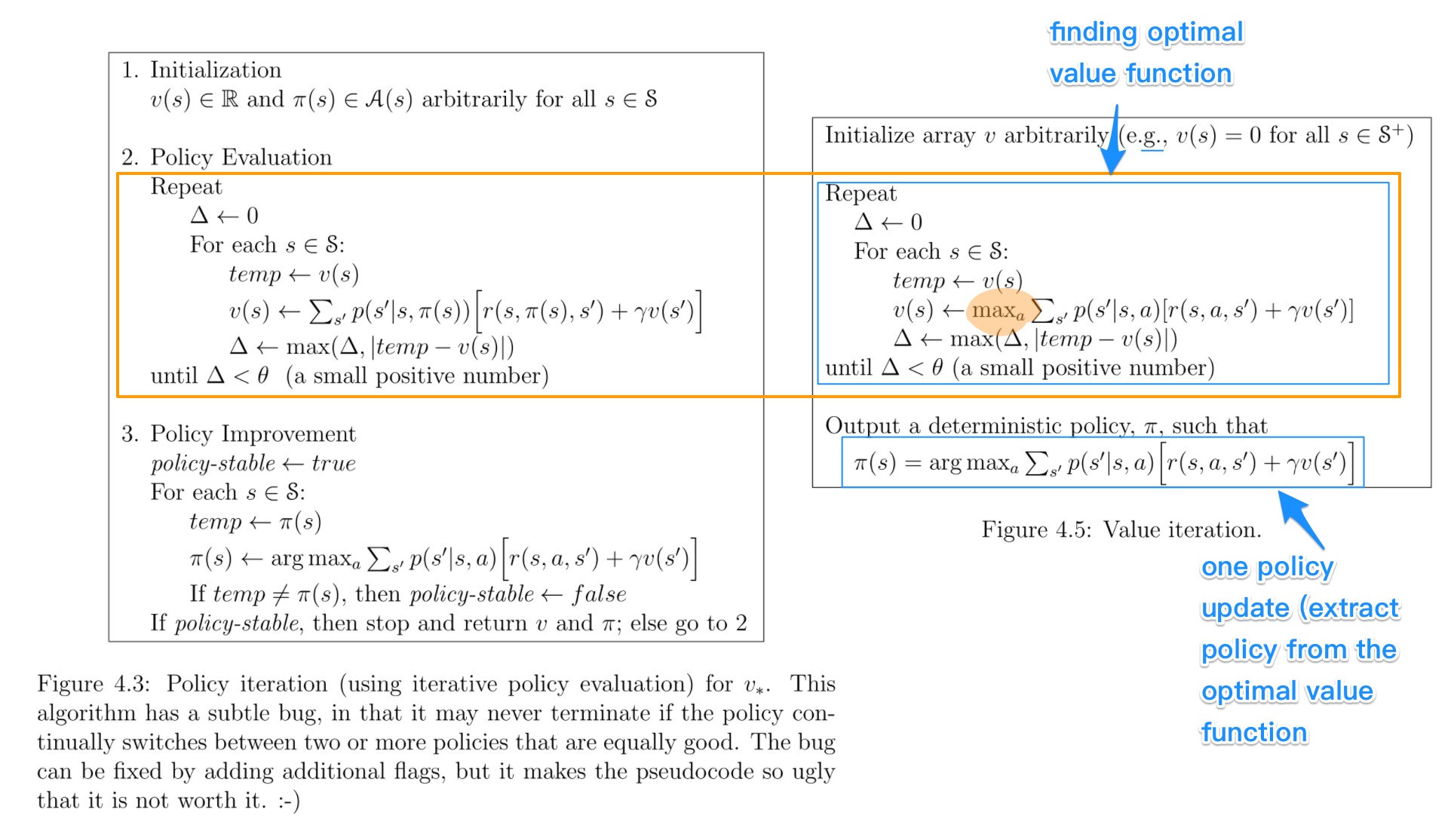 Dynamic Programming:
Policy Iteration(策略迭代)
Value Iteration(价值迭代)
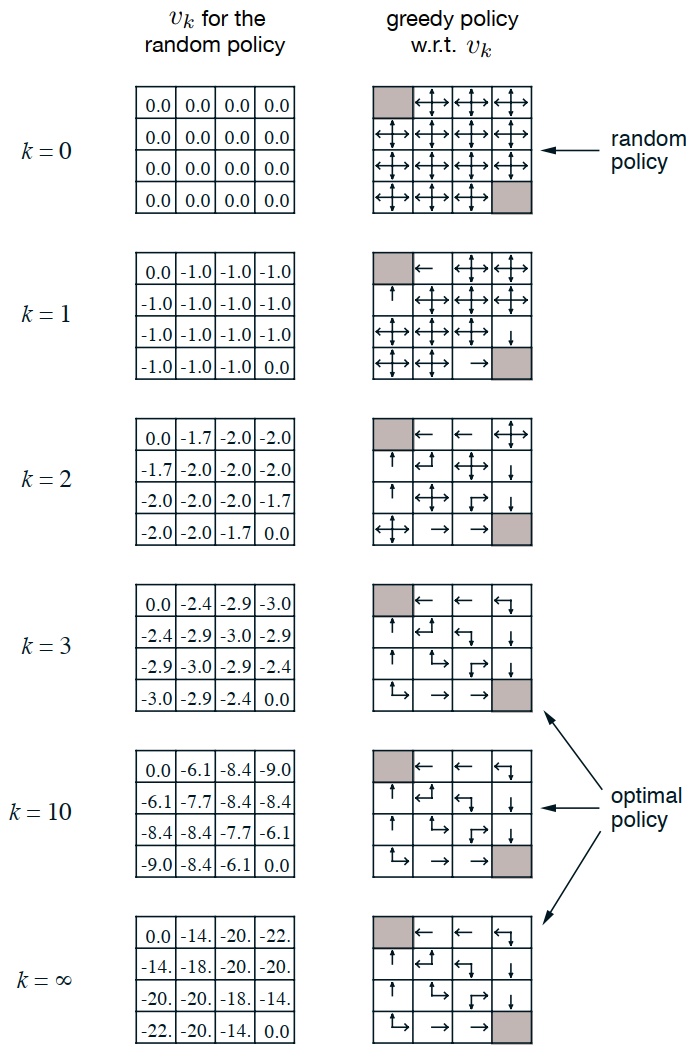 Baseline Techniques
有一个4x4的16宫格。只有左上和右下的格子是终止格子,该位置的价值固定为0，agent如果到达了该2个格子，则停止移动，此后每轮奖励都是0,个体在16宫格其他格的每次移动，得到的即时奖励R都是-1。
Dynamic Programming:
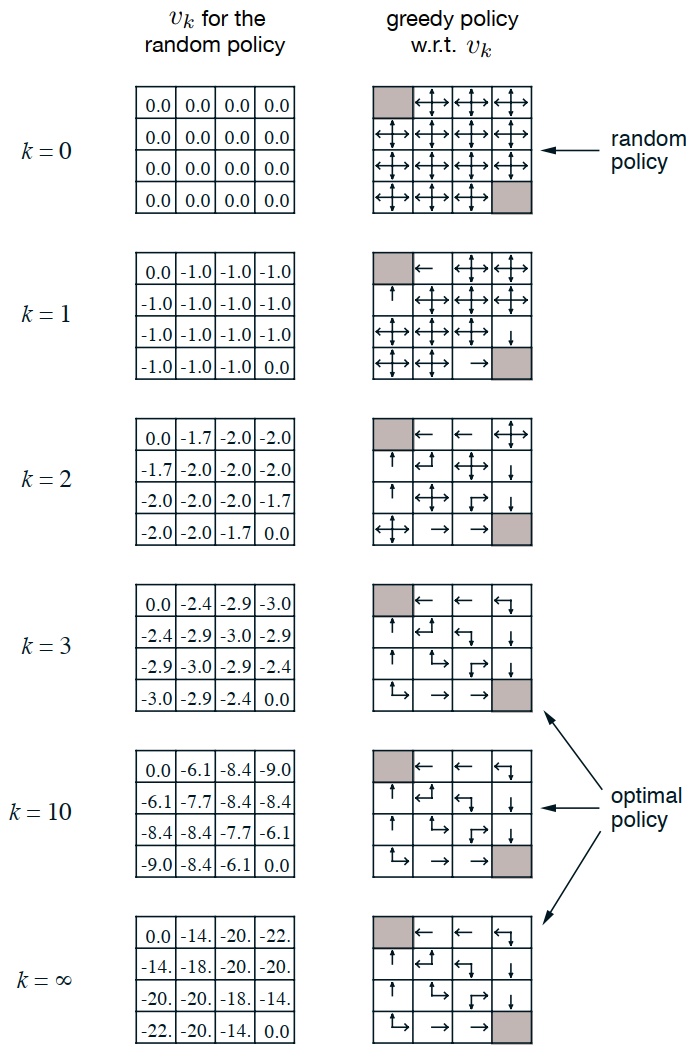 Baseline Techniques
Dynamic Programming:
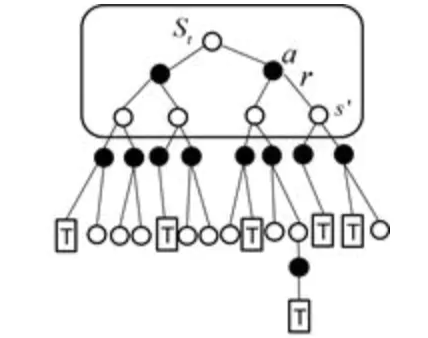 Baseline Techniques
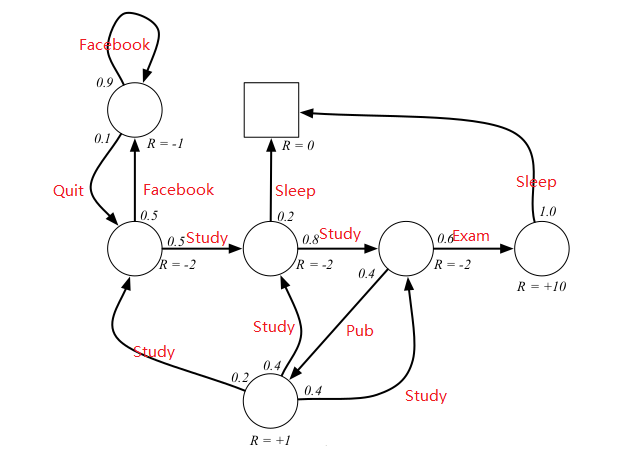 Model Based : Dynamic Programming

Model Free : Monte Carlo，TD
蒙特卡罗法通过采样若干经历完整的状态序列(episode)来估计状态的真实价值。
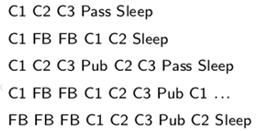 Baseline Techniques
Monte Carlo:
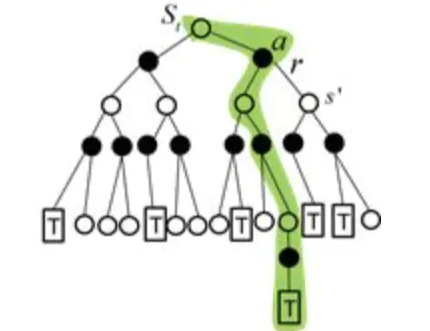 优化：
一个状态多次出现
    first visit (首次访问)
    every visit (每次访问)
累进更新平均值
Baseline Techniques
Monte Carlo:
Baseline Techniques
Temporal Difference Learning
与MC类似，为Model-free模型，对于时序差分法来说，我们没有完整的状态序列，只有部分的状态序列，那么如何可以近似求出某个状态的收获呢？
受Bellman方程启发
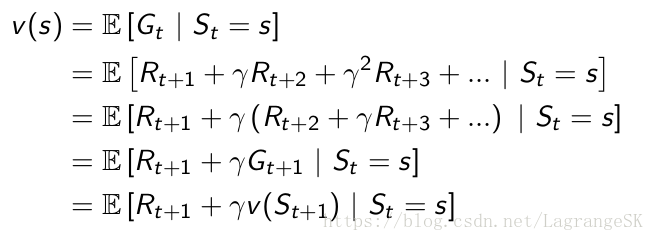 Baseline Techniques
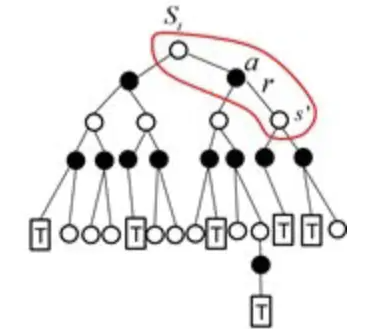 Temporal Difference Learning:
Baseline Techniques
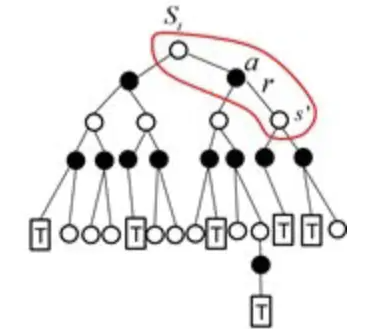 Temporal Difference Learning:
n-step TD:
当n趋近于无穷大，或是趋近使用完整的序列时，n步时序差分就等价于蒙特卡罗算法
Baseline Techniques
Temporal Difference Learning:
n步时序差分选择多少步数作为一个较优的计算参数是需要尝试的超参数调优问题
Baseline Techniques
Sarsa(on-policy Learning）
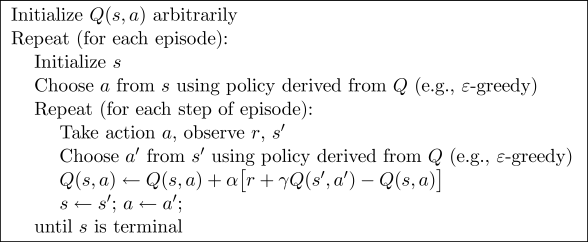 Baseline Techniques
Q-Learning(off-policy Learning）
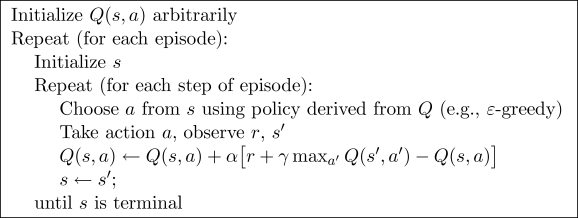 Thanks